THE MYSTERIS ADVENTER
The mystery awakesBy: asmaa
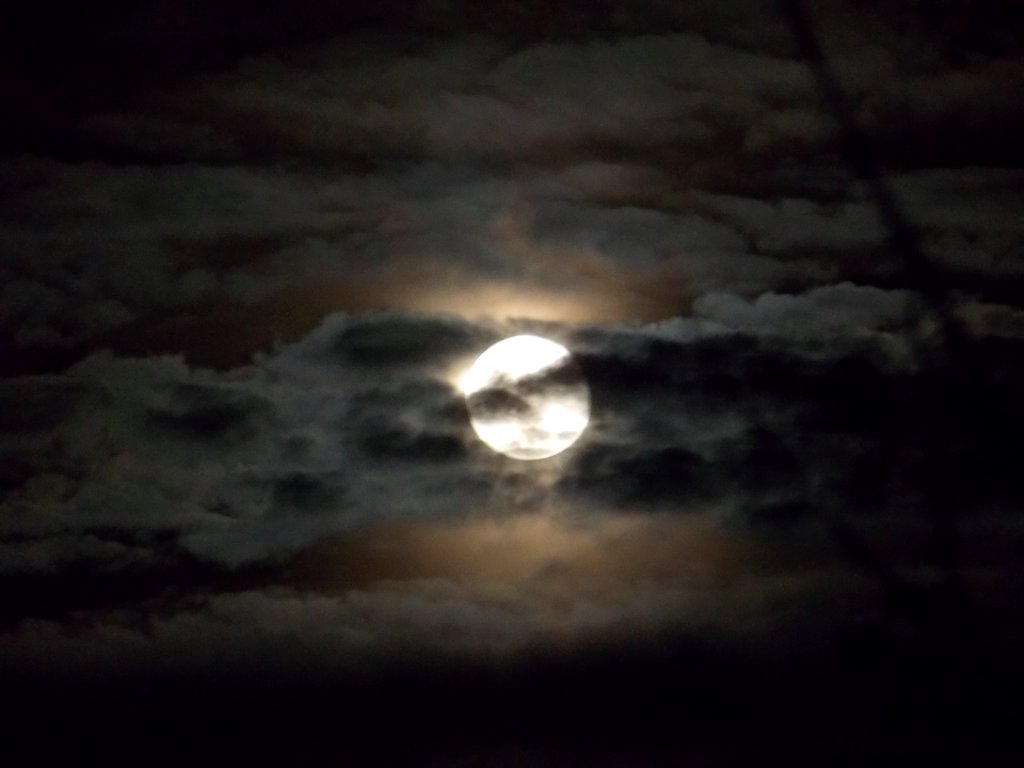 A mysterious time
One night there lived an young girl She woke up 12:00 midnight because there was some one at the door
 
  Should she open the door
 stay and hidePath
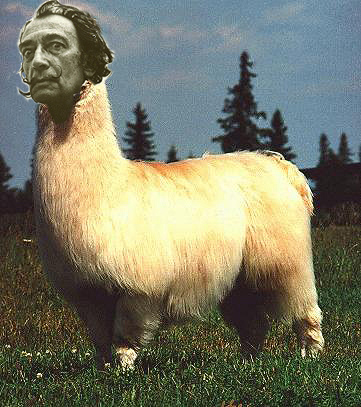 Path 1
You chose stay there and hide



big fat llama will brake your home and you die


GAME OVER!
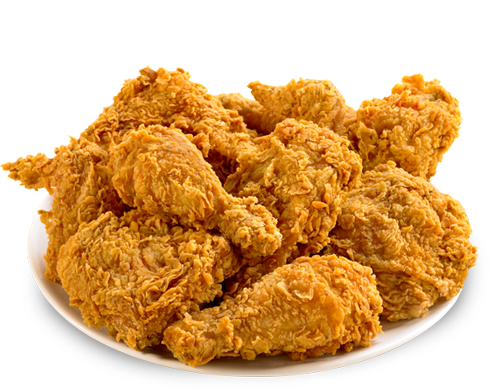 Path 2
He will ask you

“YOU WANT SOME CHIKEN”
Take the chicken or not
When he asks you do want the chicken

Would you take the chicken

Or would you run away.
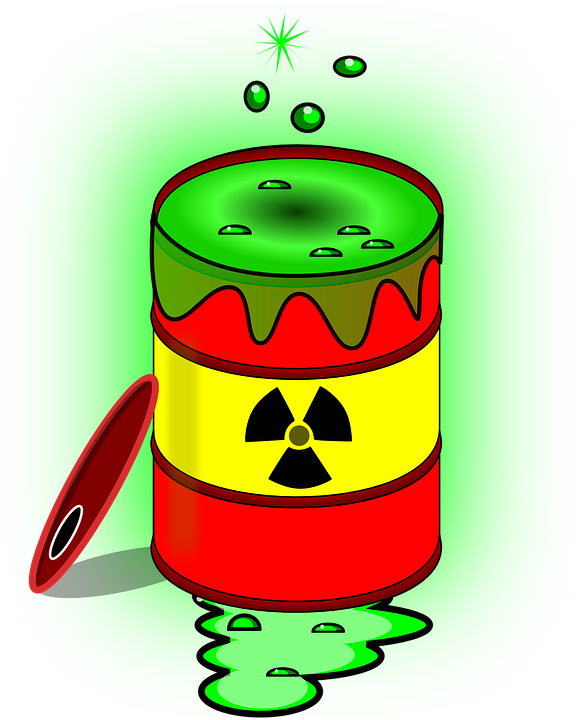 The chicken is toxic and you die

GAME OVER!
Pirates ship
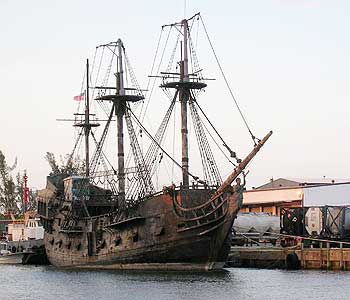 You chose to run away the llama will case back to a pirate ship
The pirates will throw you of in to the ocean.


                 YOU LOSE